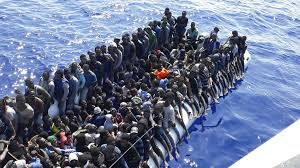 Análisis del tipo literario provinciano en la ciudad, en textos chilenossobre migración
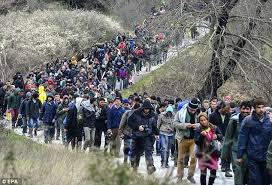 OA 3 Analizar las narraciones leídas para enriquecer su comprensión, considerando, cuando sea pertinente: 
> El o los conflictos de la historia. 
> Un análisis de los personajes que considere su relación con otros personajes, qué dicen, qué se dice de ellos, sus acciones y motivaciones, sus convicciones y los dilemas que enfrentan. 
> La relación de un fragmento de la obra con el total. 
> Cómo el relato está influido por la visión del narrador. 
> Personajes tipo (por ejemplo, el pícaro, el avaro, el seductor, la madrastra, etc.), símbolos y tópicos literarios presentes en el texto. 
> Las creencias, prejuicios y estereotipos presentes en el relato, a la luz de la visión de mundo de la época en la que fue escrito y su conexión con el mundo actual. 
> El efecto producido por recursos como flashback, indicios, caja china (historia dentro de una historia), historia paralela. > Relaciones intertextuales con otras obras.
Objetivo de aprendizaje
Activación de conocimientos previos
¿Se han sentido alguna vez perdidos en alguna circunstancia? ¿en alguna ciudad que no conocen, ante un problema, en una situación que no comprenden?
De ser así, ¿qué sentimientos experimentaron?
Modelamiento
La temática del exilio, emigración e identidad, también puede darse de manera local.
En Chile, ese fenómeno ocurrió, durante el último tercio del siglo XIX y la primera mitad del siglo XX, mediante un movimiento migratorio desde el campo hacia los centros urbanos.
Sus causas estuvieron relacionadas con factores macroeconómicos. En primer lugar, los cambios que a partir de 1850 comenzó a experimentar el sistema primario exportador, basado en la producción de trigo y plata. En segundo lugar, se inició un sostenido crecimiento minero en función de nuevas actividades, fundamentalmente el salitre y el cobre, en detrimento de los productos señalados. Para la explotación del salitre, la población empezó a concentrarse en pequeños núcleos urbanos del norte grande: las oficinas salitreras. Además, aumentaron los habitantes en los puertos de salida del mineral. En el caso de la agricultura, los grandes propietarios del valle central iniciaron un proceso de expansión y modernización, para cultivar sus tierras a costa de los pequeños y medianos productores, que fueron expulsados o empeoraron sus ya precarias condiciones de vida.
Modelamiento
Ambos fenómenos de transformación económica, provocaron un crecimiento de la inversión extranjera y nacional, permitiendo que el aumento de la acumulación de capital expandiera el mercado interno. De esta forma, el Estado incrementó su tamaño y funciones y, a principios del siglo XX, el país inició un proceso de industrialización en algunas provincias. La acumulación capitalista, sin embargo, se concentró sólo en los grandes centros urbanos -fundamentalmente Santiago-, por lo que éstos fueron creciendo a una tasa más elevada que el resto del país. Fue así como su demanda por mano de obra calicada para nuevos servicios, los transformó en polo de atracción laboral en actividades tales como la construcción de obras públicas, el servicio doméstico, el empleo público y el servicio militar. 

Este fenómeno, asociado al surgimiento de economías de escala, fomentó un aumento de la especialización productiva, que muchos migrantes apreciaron como una gran oportunidad laboral. Se desarrolló así una migración heterogénea y fluctuante, en la que las ciudades de pequeño o mediano tamaño fueron escala necesaria para los desplazamientos. Esto provocó, sobre todo en la capital del país, un fenómeno de sobrepoblación y saturación de la infraestructura urbana, surgiendo el problema del acceso a viviendas dignas.
Modelamiento
Buscando remediar este problema, en 1939, el gobierno de Pedro Aguirre Cerda creó la Corporación de fomento a la producción (CORFO), base de un programa estatal de Industrialización para la sustitución de importaciones. No obstante, el costo político de la creación de CORFO fue mantener inmutable la legislación sindical en el agro, por lo que las condiciones de vida de los campesinos, el principal grupo atraído por la migración, continuaron tan desmejoradas como en el pasado. Además, las motivaciones de este sector social no eran una cuestión fácil de determinar. En efecto, muchos emigraron por falta de trabajo o poca capacitación laboral; mientras otros, por una búsqueda de ascenso social, y para asimilar los valores urbanos. En consecuencia, la migración campo ciudad se mantuvo en ascenso durante la década de 1950, provocando en la capital las primeras tomas ilegales de terreno, origen a su vez de los barrios marginales.

				Fuente: Memoria chilena
¿Qué relación guarda todo esto con la literatura?
Como ya hemos visto , la literatura junto a otras manifestaciones artísticas recogen las problemáticas presentadas en un determinado periodo social y las representan mediante sus propios recursos expresivos (música: sonido, armonía, letra; pintura: colores, formas; cine: imagen , sonido, diálogos, ect)
En el caso de la literatura será la palabra , la encargada de representar esa particular visión, a partir de la articulación de historias y mundos narrativos posibles.
Actividad de aprendizaje- Lectura y análisis de la imagen del provinciano en el cuento Chufa
Explicación: Una de las figuras literarias surgidas a partir del fenómeno de la migración campo ciudad, fue la del provinciano, caracterizado como aquel sujeto cuyas costumbres y tradiciones diferían enormemente de las acuñadas en la ciudad, lo cual traerá como consecuencia el choque cultural entre la provincia v/s la capital.
La literatura, nos presenta este tipo literario a partir de diversos textos referenciales, siendo uno de los más reconocidos, Martín Rivas, del cual te invito a investigar.
Hoy, verás como el tipo provinciano se presenta en el texto Chufa, para lo cual te propongo considerar en tu análisis, los puntos contenidos en la siguiente diapositiva, además puedes complementar tu comprensión, mediante la canción “La gran capital” de Manuel García.